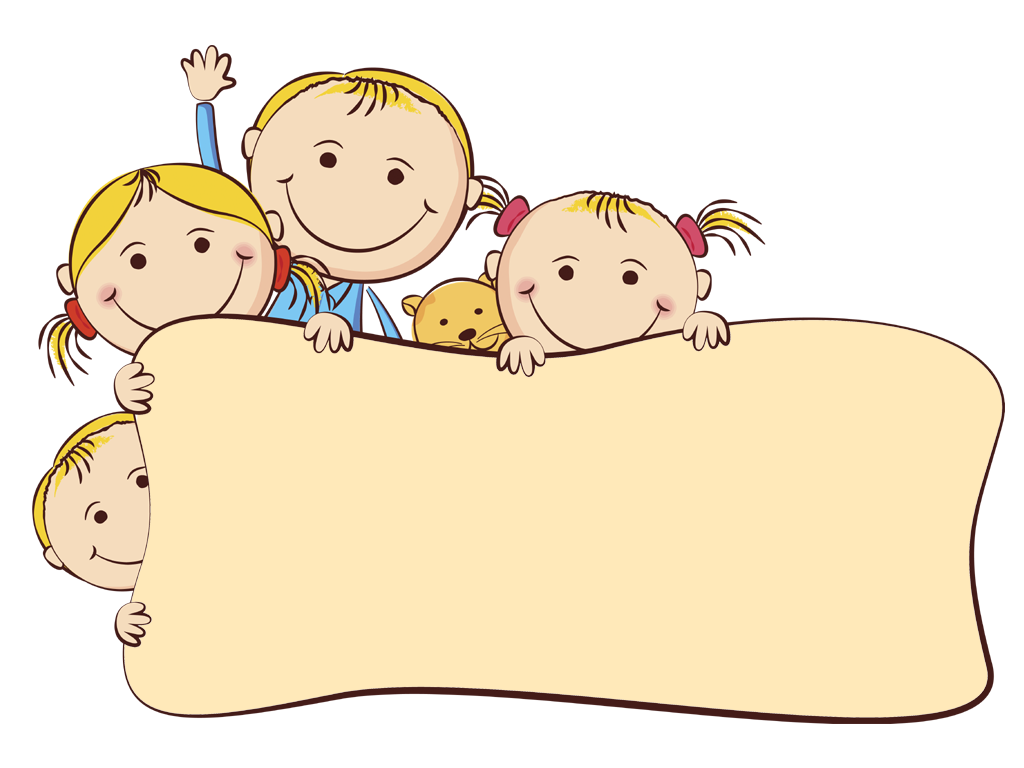 Артикуляционная
 гимнастика
Подготовила 
учитель-логопед Н.Ю. Богданова
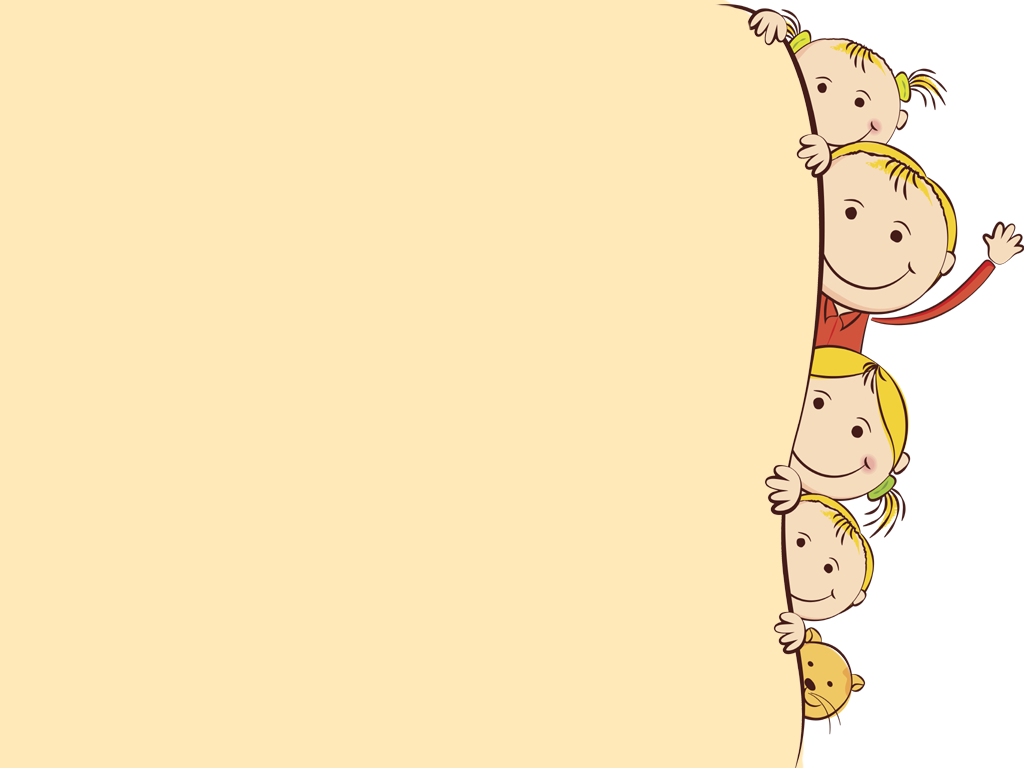 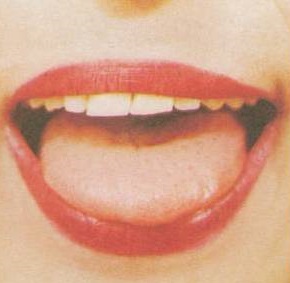 Блинчики

Улыбнуться
 Приоткрыть рот
Положить широкий язык на нижнюю губу
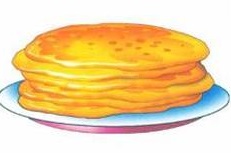 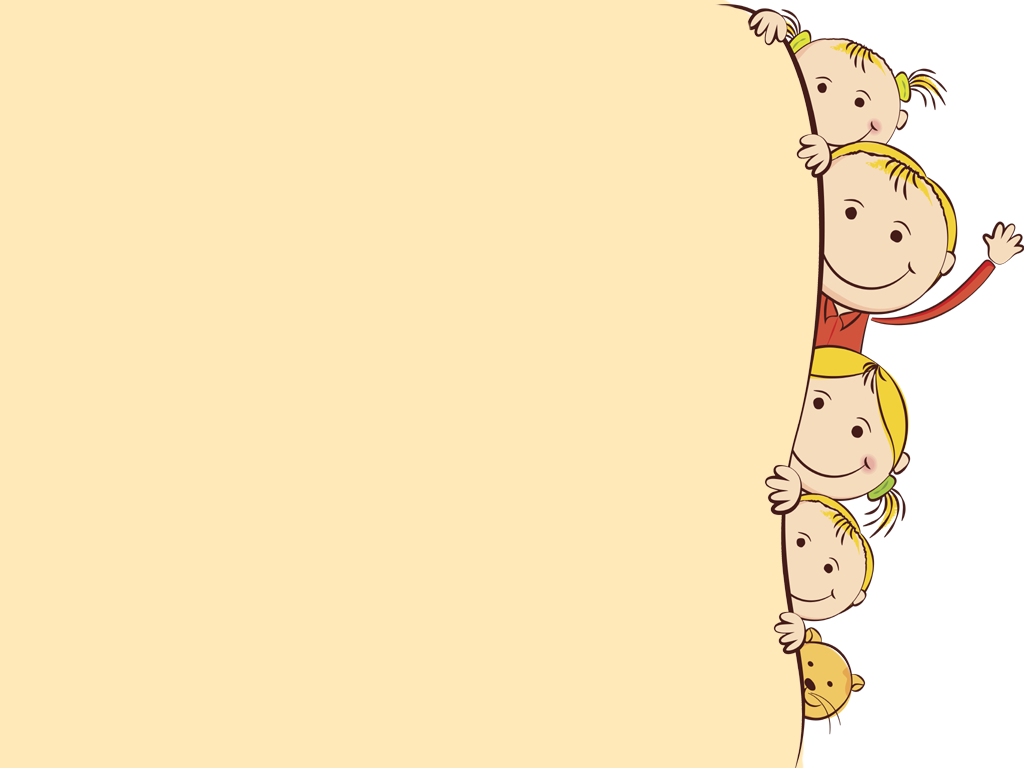 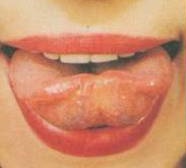 Чашечка 

Улыбнуться
 Широко открыть рот
 Высунуть широкий язык и придать ему форму «чашечки»
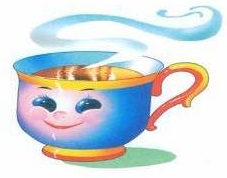 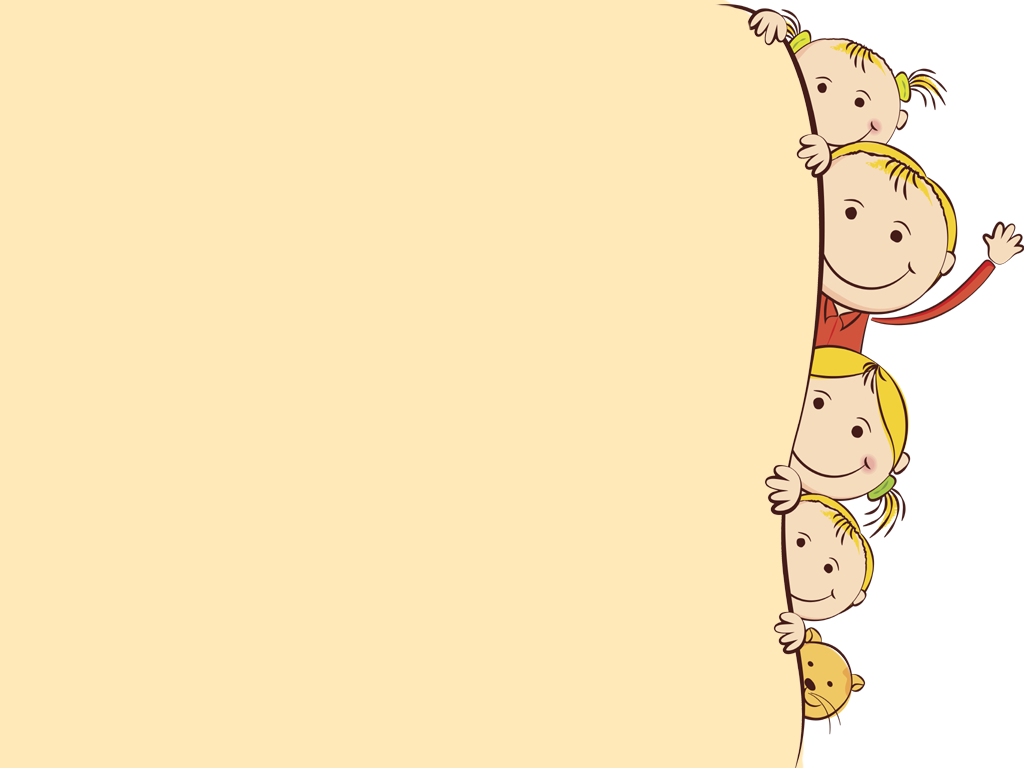 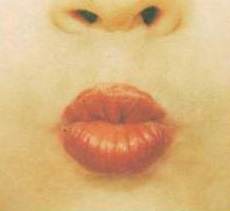 Слонёнок

Вытянуть вперед губы, образовать «хобот слона»
 «Набирать водичку», слегка причмокивая
 при этом
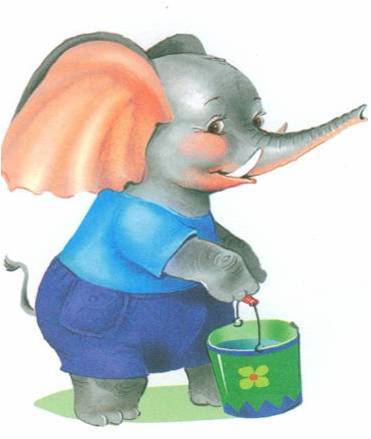 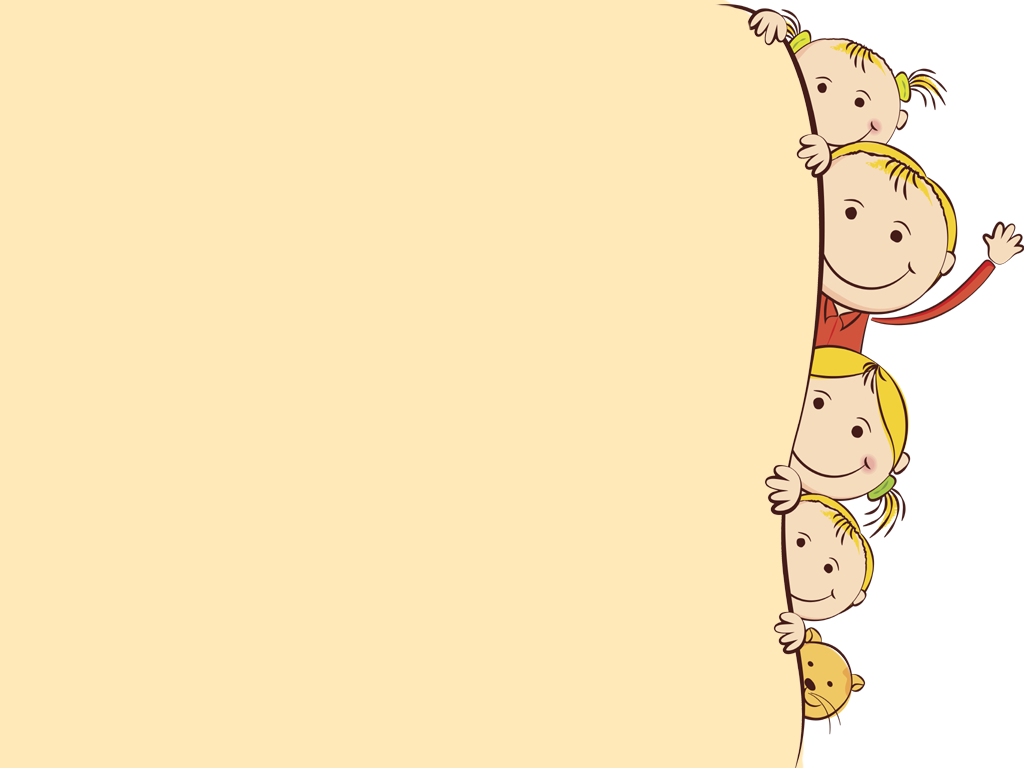 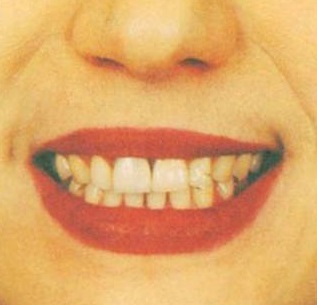 Лягушка


Растянуть губы в улыбке
 Напряженно произносить звук И
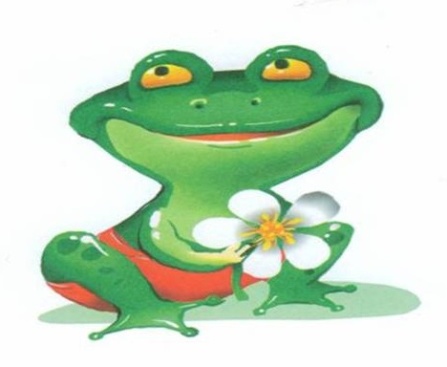 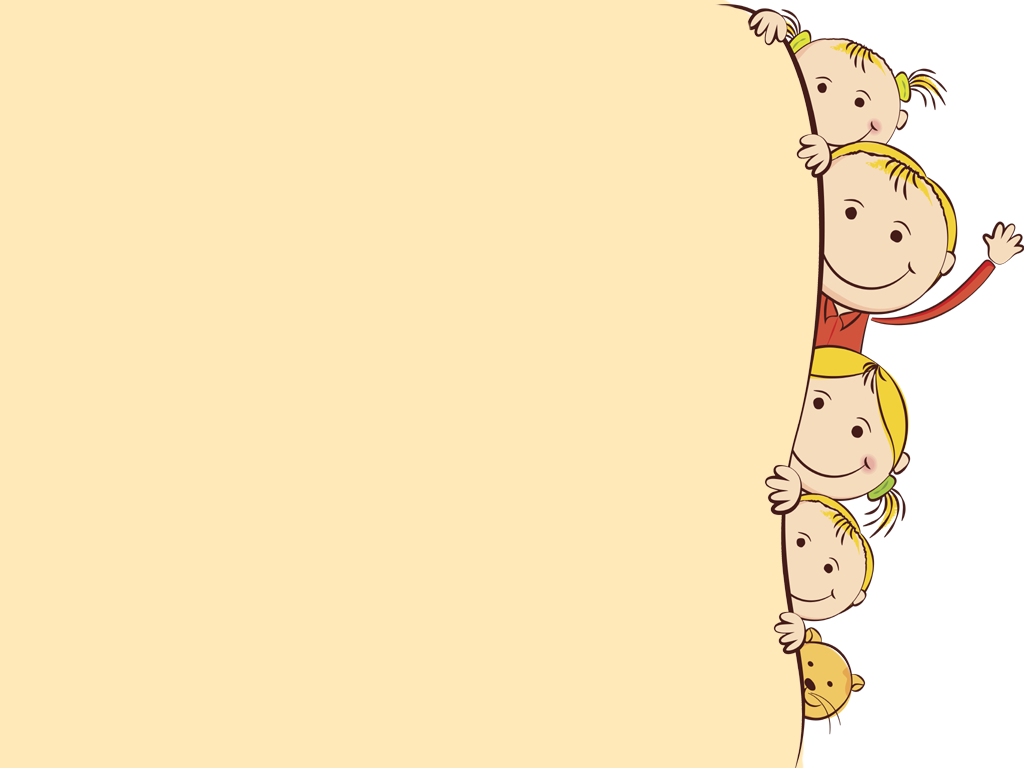 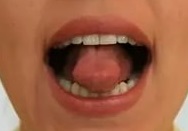 Змейка

Приоткрыть рот
 Узкий язык сильно выдвинуть вперед и убрать в глубь рта
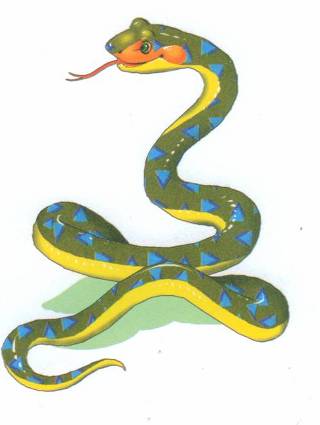 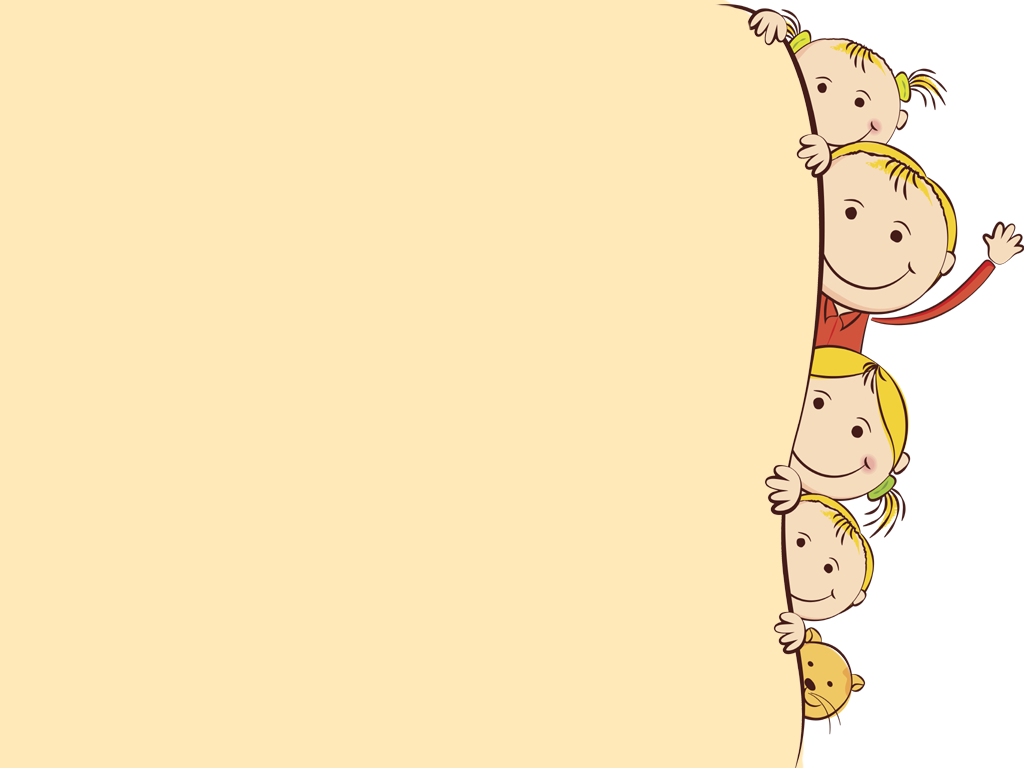 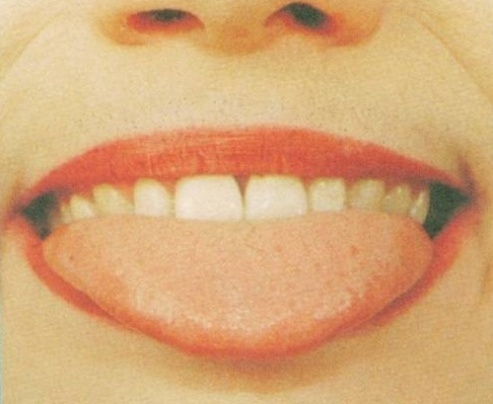 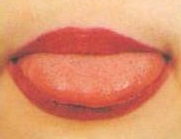 Тесто

Улыбнуться
 Пошлёпать языком между губами - «па-па-па»
 Покусать кончик язык зубами – «та-та-та»
 Чередовать эти два движения
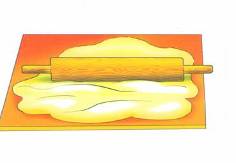 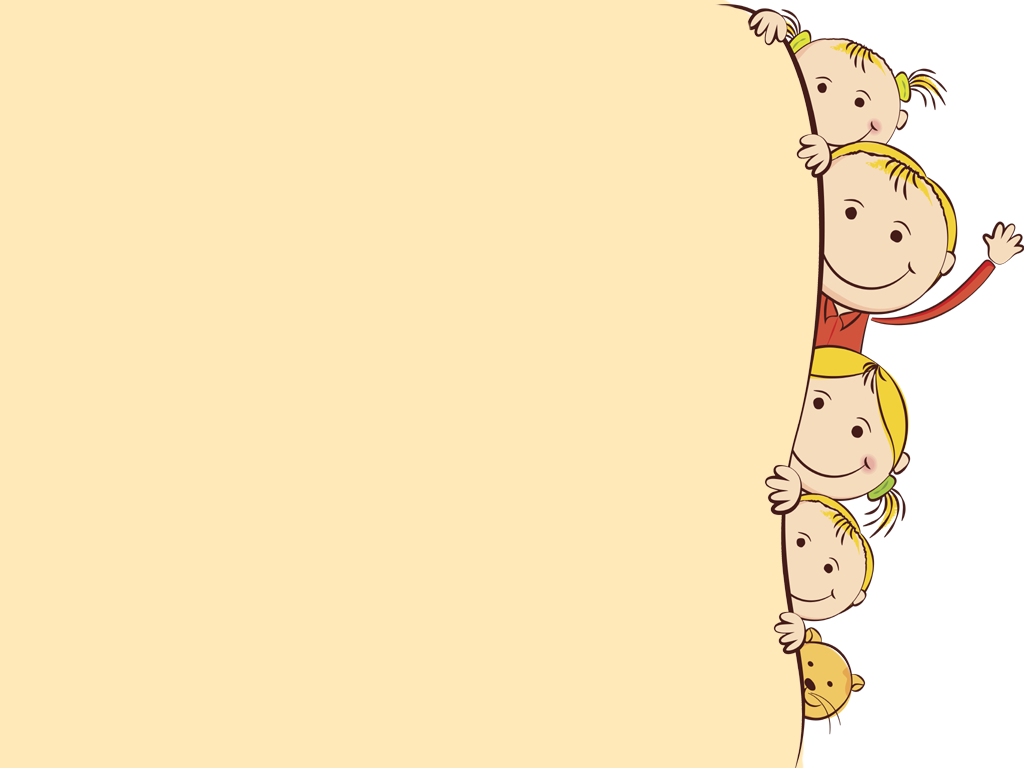 Варенье

Улыбнуться
 Открыть рот
 Широким языком в форме «чашечки» облизать верхнюю губу внутрь рта
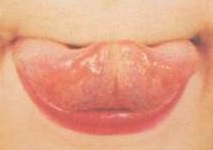 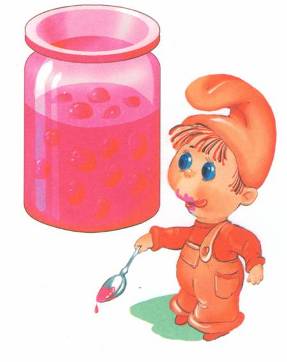 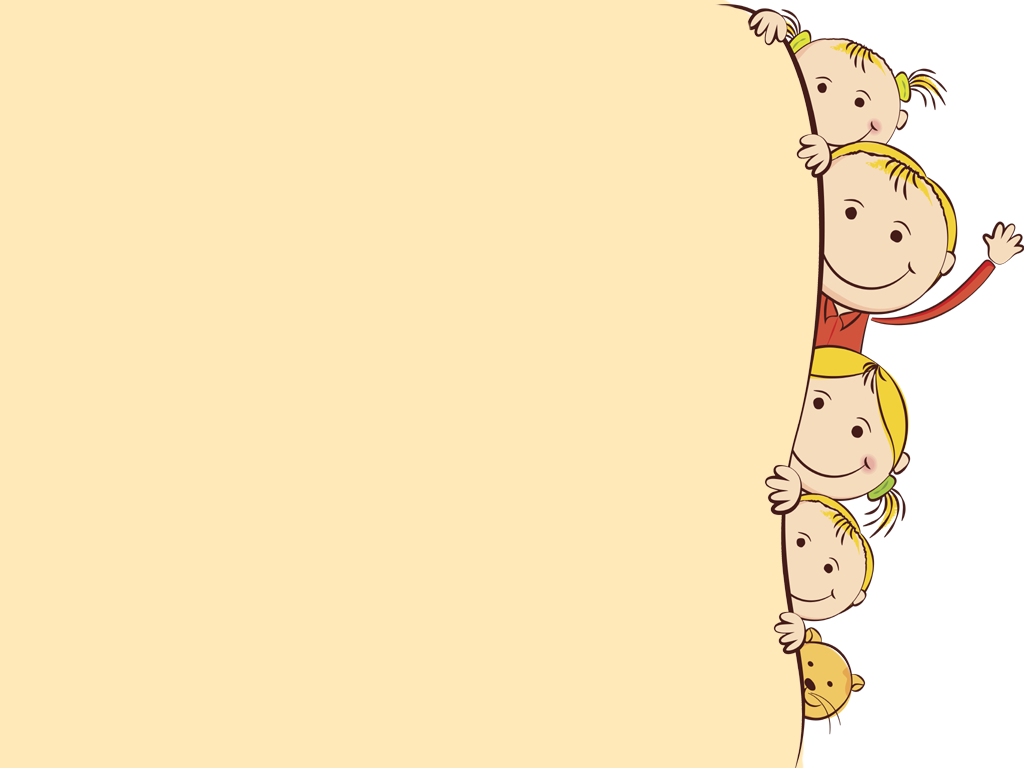 Качели    

Улыбнуться
 Открыть рот
 Кончик языка за верхние зубы
 Кончик языка за нижние зубы
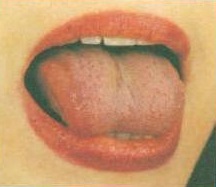 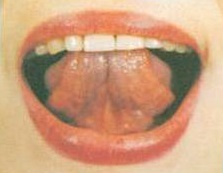 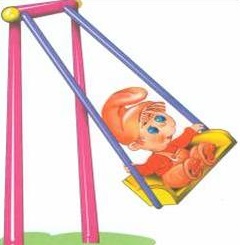 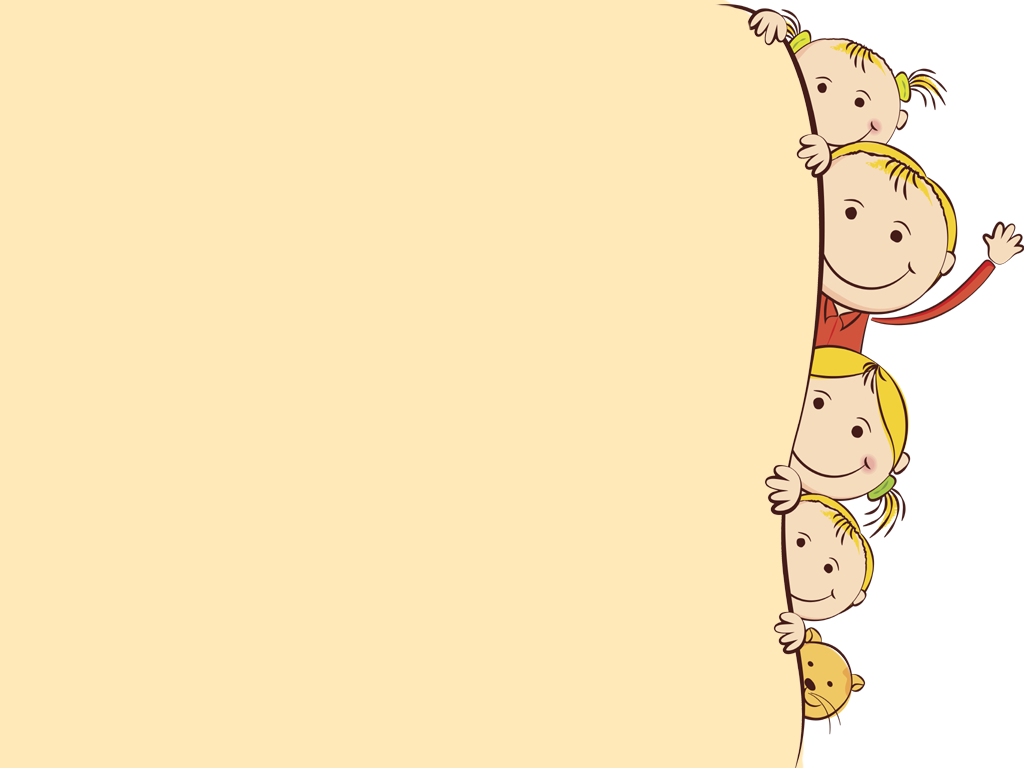 Часики

Улыбнуться
 Открыть рот
 Кончик языка (как часовую стрелку) переводить из одного угла рта в другой
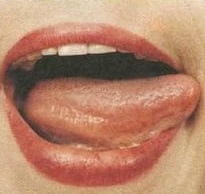 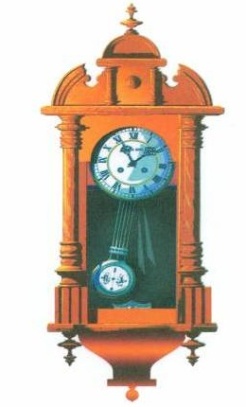 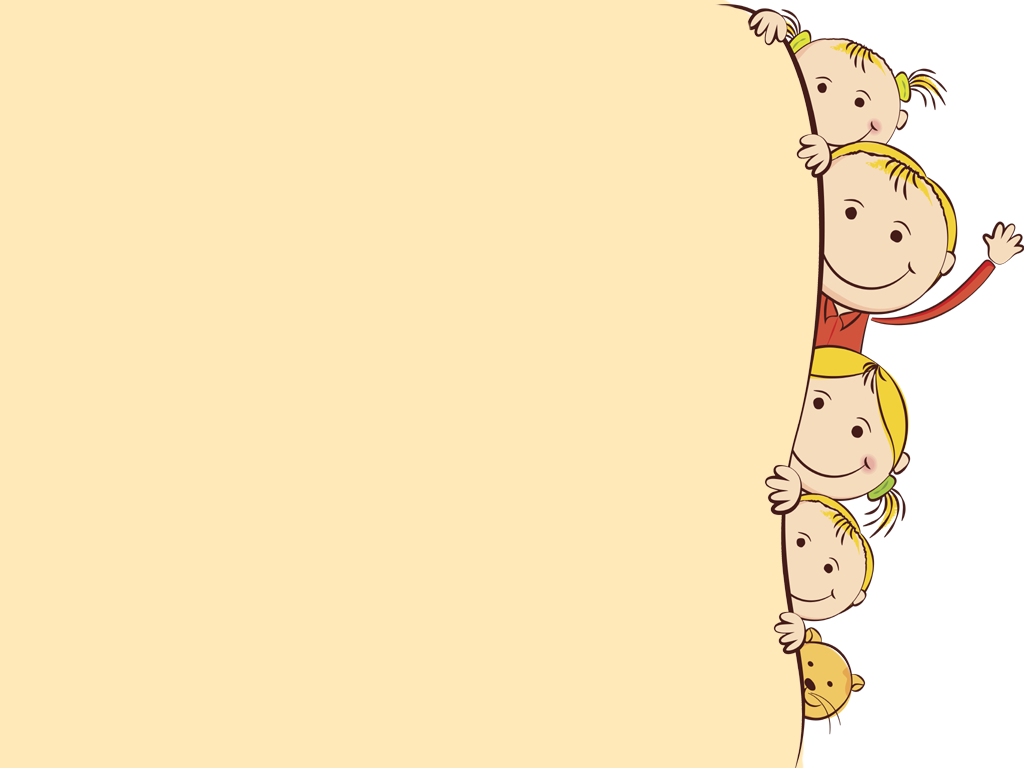 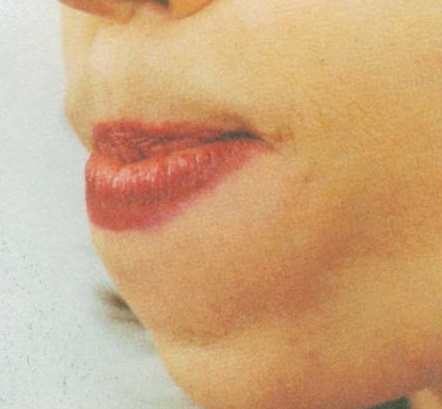 Ёжик

 Рот закрыт
 Круговые движения языком между губами и зубами то в одну, то в другую сторону
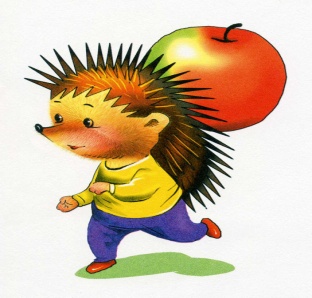 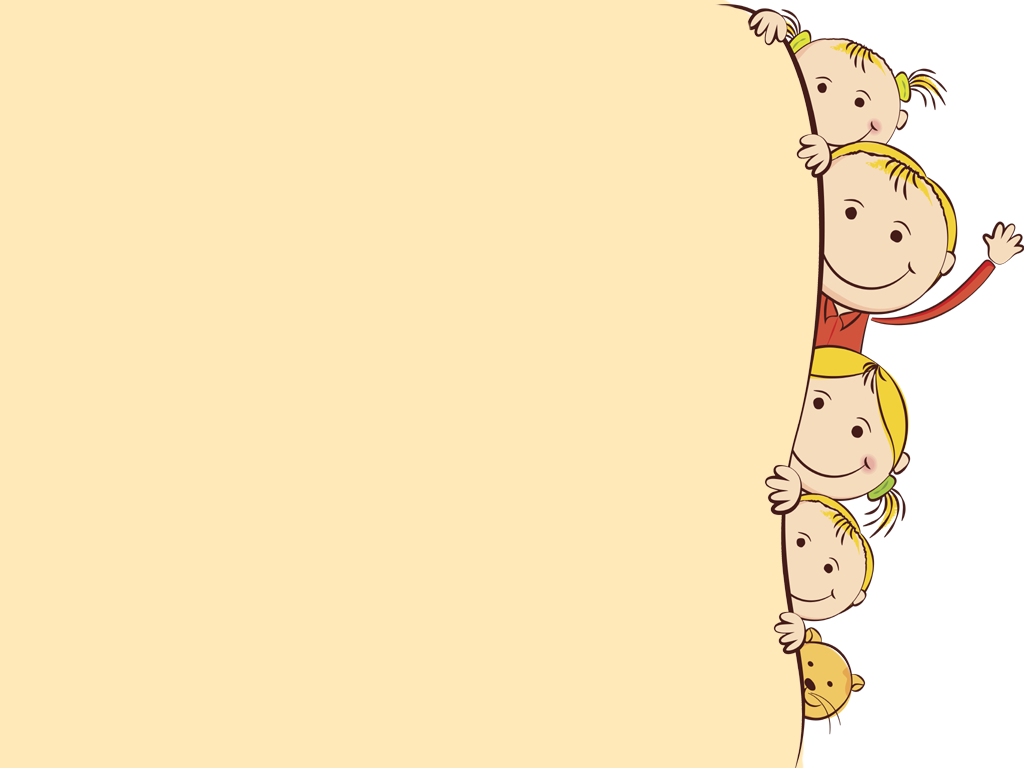 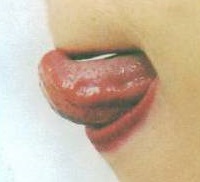 Индюк


Языком быстро двигать по верхней губе «бл – бл – бл – бл - бл»
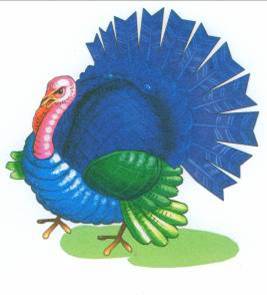 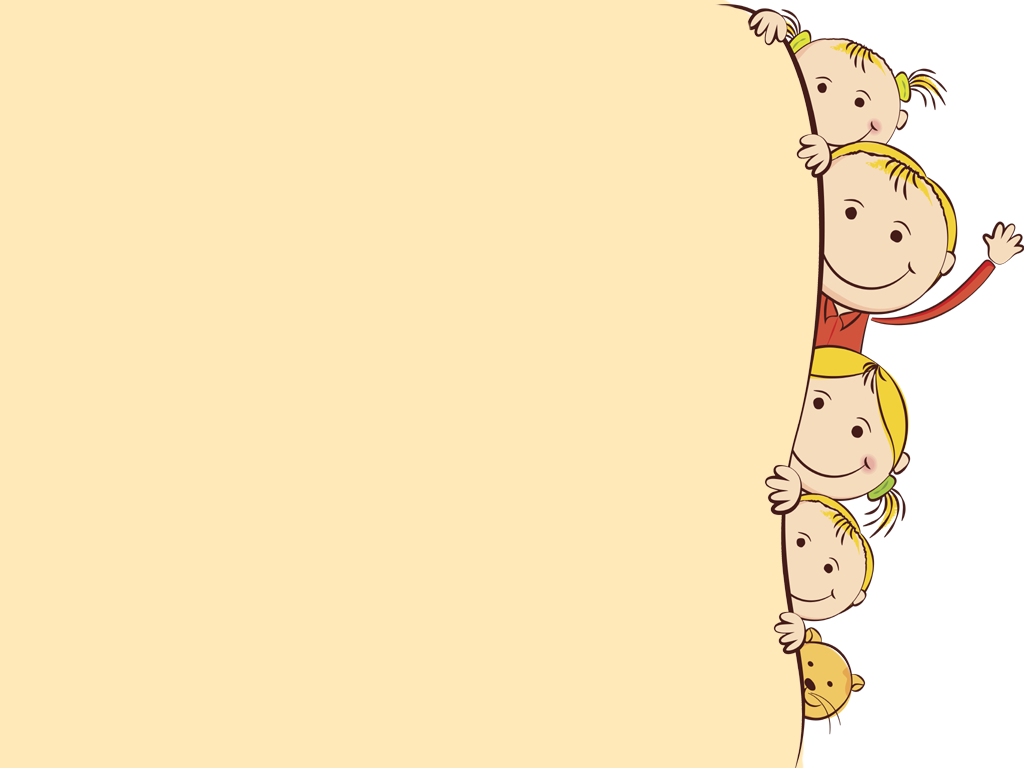 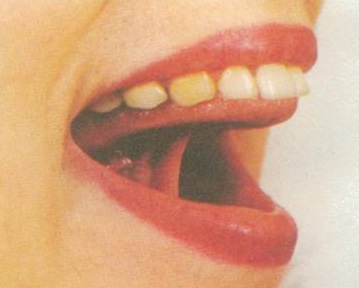 Грибок 


Улыбнуться
 Открыть рот
 «Приклеить» язык к небу
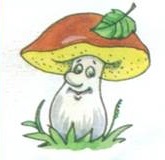 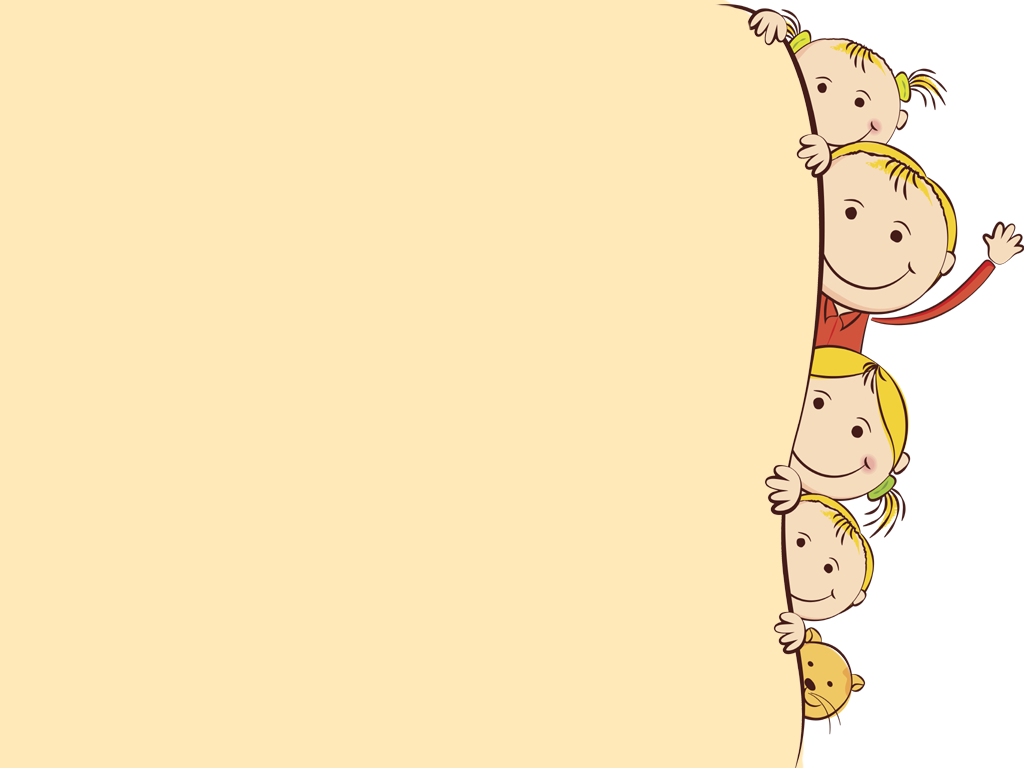 Лошадка

Приоткрыть рот
 Губы в улыбке
 «Цокать» языком (как цокают копытами лошадки)
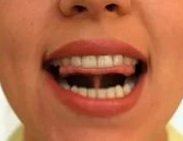 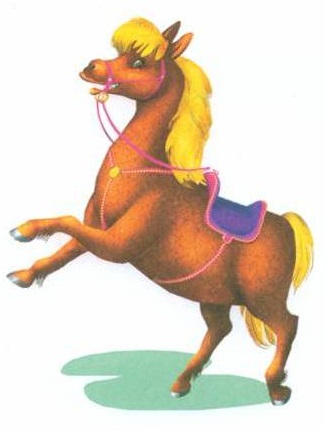 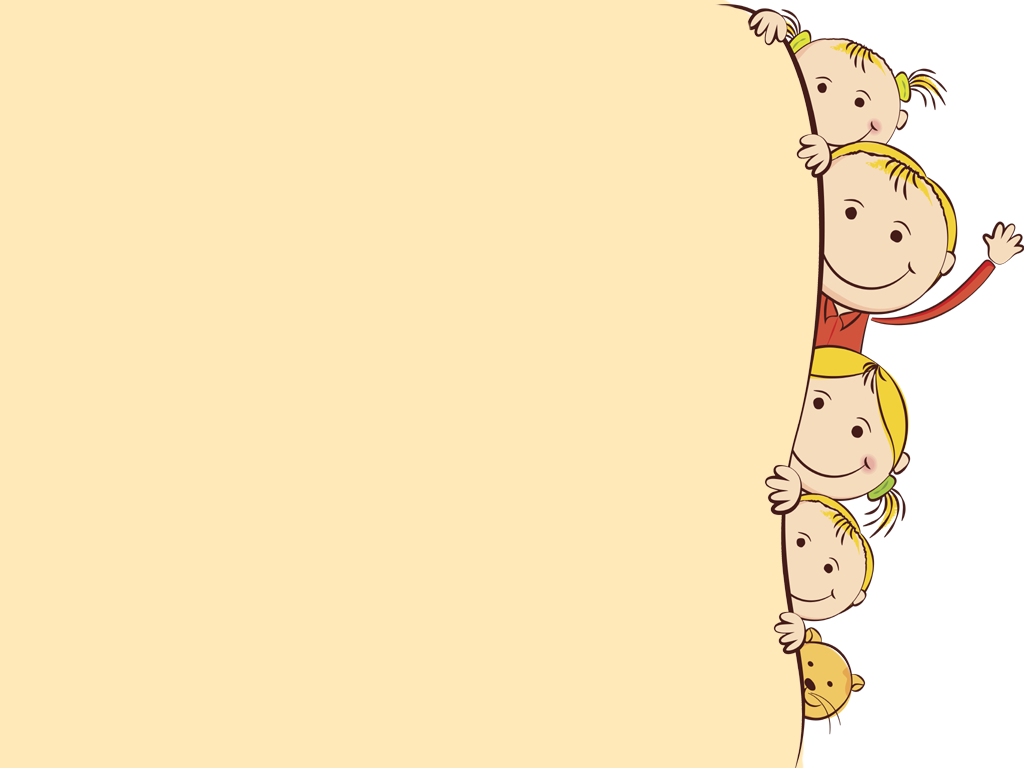 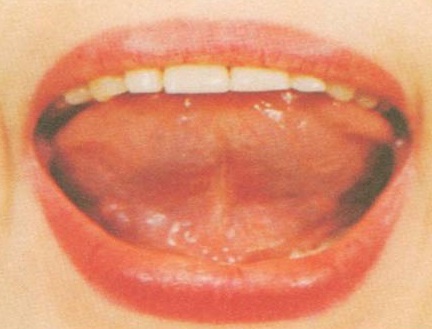 Дятел


Приоткрыть рот
 Быстро произносить «д - д – д – д»
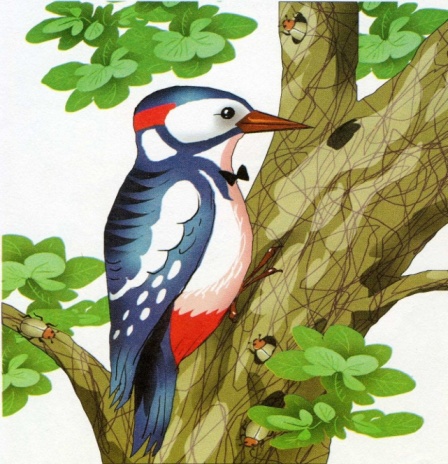